Тестовое задание по теме 
«Части Мирового океаны. Участки суши в океане».
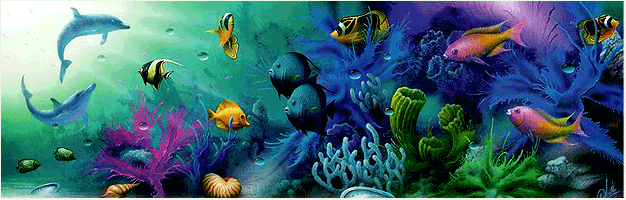 Федорова Марина Николаевна
учитель географии
Часть океана, отличающаяся от него свойствами воды, течениями, живущими в нем организмами называется…
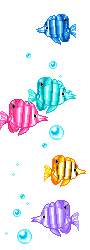 А) Залив;
0
Б) Море;
В) Пролив.
Увы! Ответ неверный!
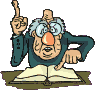 Молодец! Ответ верный!
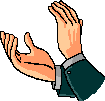 Увы! Ответ неверный!
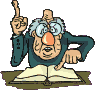 2. Моря, глубоко впадающие в сушу, сообщающиеся с океаном одним или несколькими проливами называются…
А) Внутренними;
0
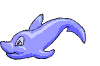 Б) Окраинными.
Молодец! Ответ верный!
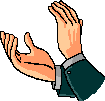 Увы! Ответ неверный!
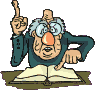 3. Моря, расположенные по окраинам суши называют…
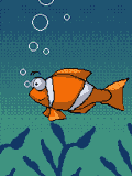 А) Внутренними;
0
Б) Окраинными.
Увы! Ответ неверный!
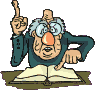 Молодец! Ответ верный!
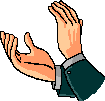 4. Часть океана (моря), глубоко вдающаяся в сушу, но свободно соединяющаяся с океаном (морем) называется…
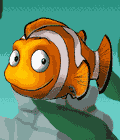 А) Залив;
0
Б) Пролив.
Молодец! Ответ верный!
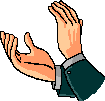 Увы! Ответ неверный!
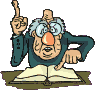 5. Сравнительно неширокое водное пространство, ограниченное с двух сторон берегами материков или островов называется…
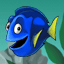 А) Залив;
0
Б) Пролив;
В) Море.
Увы! Ответ неверный!
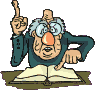 Молодец! Ответ верный!
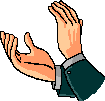 Увы! Ответ неверный!
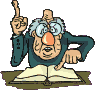 6. Огромные участки суши в океане называются…
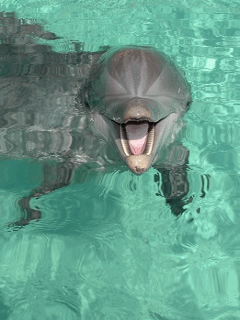 А) Острова;
0
Б) Архипелаги;
В) Материки.
Увы! Ответ неверный!
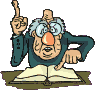 Увы! Ответ неверный!
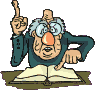 Молодец! Ответ верный!
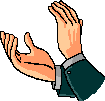 7. Небольшие участки суши в океане называются…
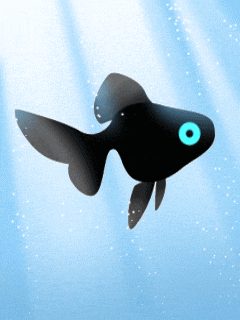 А) Острова;
0
Б) Архипелаги;
В) Материки.
Молодец! Ответ верный!
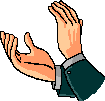 Увы! Ответ неверный!
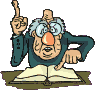 Увы! Ответ неверный!
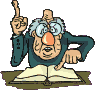 8. Группы островов, находящихся близко друг к другу называются…
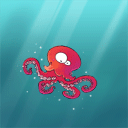 А) Полуострова;
0
Б) Архипелаги;
В) Материки.
Увы! Ответ неверный!
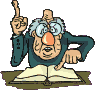 Молодец! Ответ верный!
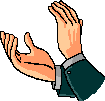 Увы! Ответ неверный!
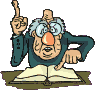 9. Часть материка или острова, далеко выдающаяся в океан называется…
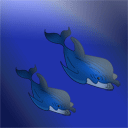 А) Полуостров;
Б) Архипелаг.
Молодец! Ответ верный!
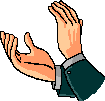 Увы! Ответ неверный!
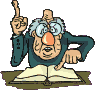 10. Сколько на Земле океанов?
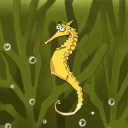 А) 6;
0
Б) 5;
В) 4.
Увы! Ответ неверный!
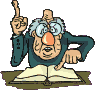 Увы! Ответ неверный!
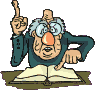 Молодец! Ответ верный!
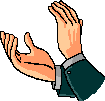 Подведем итог. Подсчитаем количество правильных ответов.
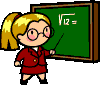 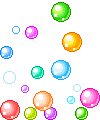 Шкала оценок:
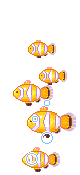 10-9 – «5»
8-7 – «4»
6-5 – «3»
4 и менее – «2»
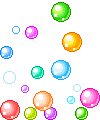 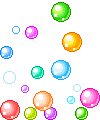 Список источников иллюстраций:
анимации:
http://kilat.ru/rasnoe.htm
http://best-gif.narod.ru/
http://gifzona.com/3D_animation.htm
http://anime.toppik.ru/photo/2
http://animashkis.narod.ru/
http://kiska4863.narod.ru/KRASOTA.html
http://bestgif.narod.ru/jivnost.htm
http://top400.narod.ru/animashki4.html
http://biggif.ru/